OAKLEIGH DRAGONS JFC 
COACHES CHARTER
SBMT JUNIOR COACHES CHARTER
- SEASON 2022
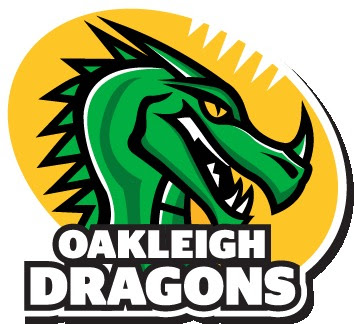 TRAITS/VALUES WE ASPIRE TO PRIDE OURSELVES ON
SPECIFIC BEHAVIOURS WE EXPECT FROM EACH OTHER
BEHAVIOURS WE DON’T WANT TO SEE (FROM EACH OTHER)
OUR 
SHARED PURPOSE/VISION
To develop young athletes, into skilled confident and responsible footballers.
To foster a positive and safe environment for players to learn and grow.
Creating a positive and Supportive environment
Having a player-centric philosophy
Collaborative with  honesty and humility
Approachable and self critical 
Open to feedback with the common goal to improve
Fair and level headed in everything we do
Punctual and organised
Consistent messaging
Effective communication
Fairness and equality
Focused on skill development for all players
Patience and respect
Collaborative and open minded
Self aware, honest and humble
Setting a positive environment
Supportive and approachable
Negativity
Bad language
Favouritism and/or discrimination
Tolerance of poor sportsmanship
Bullying or shaming
Arrogance or aggression
OUR INDICATORS 
OF SUCCESS
Player development & retention
Player improvement
Player engagement & enjoyment and love of the game
Sportsmanship and respect
Community engagement